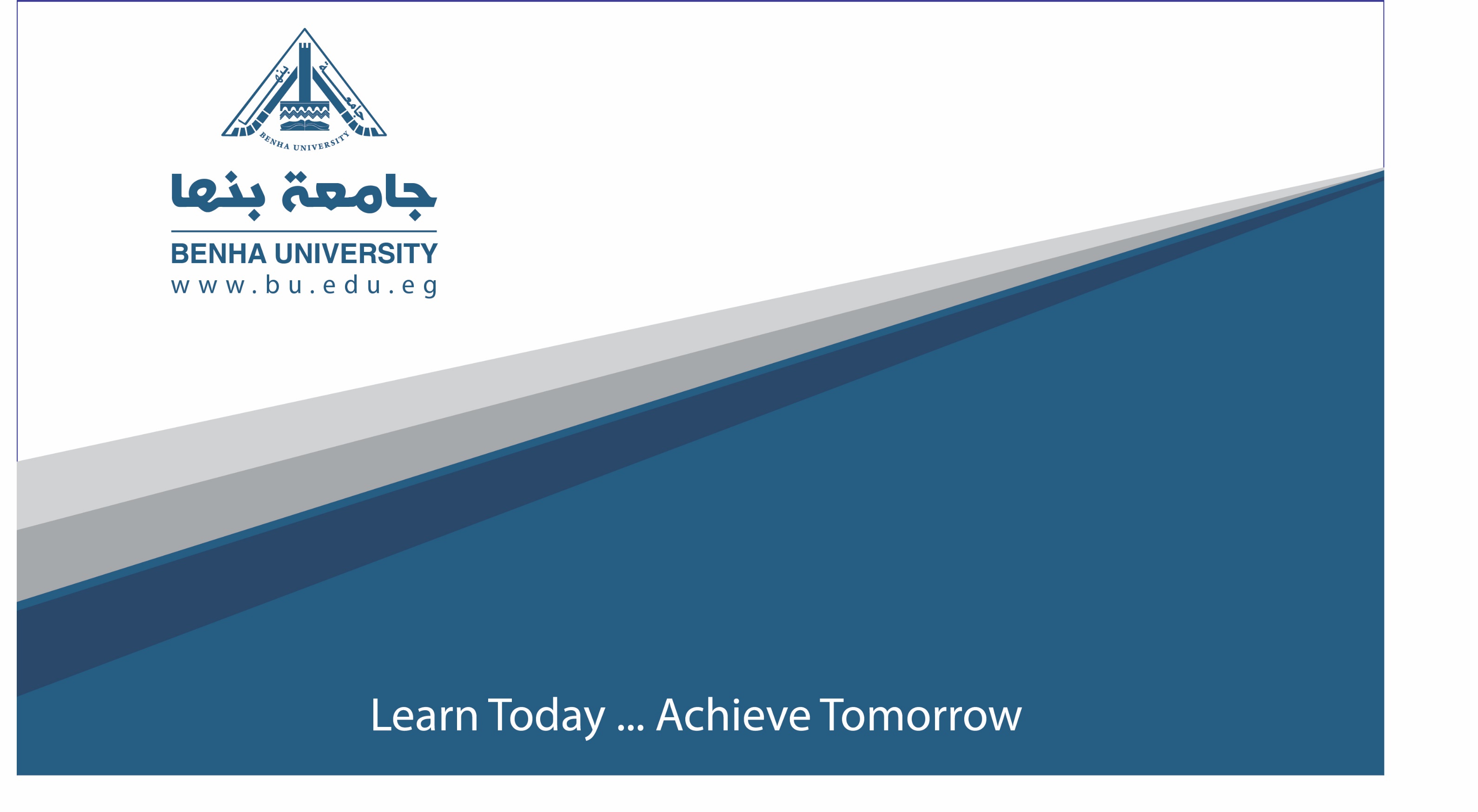 ملصقات الفرقة الأولى قسم الإعلان
أ.م.د/ ريهام محمد فهيم 
21/23/مارس /2020
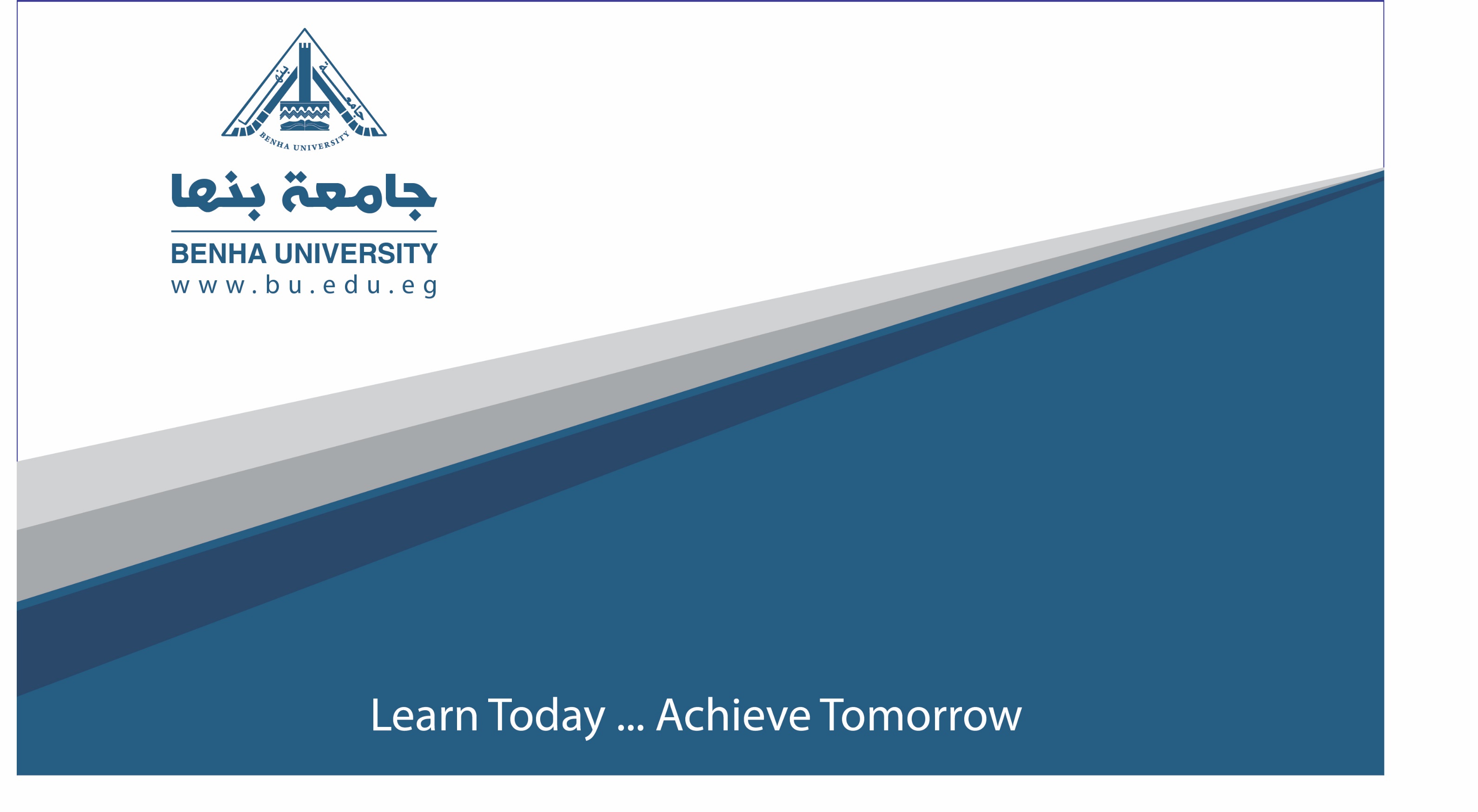 مراجعة لما تم فى الأسبوع السادس
يتم تقييم البوسترات الأعلانية للأسبوع الثالث والرابع
يتم مناقشة البوسترات الإعلانية للأسبوع الخامس..واختيار خامة التنفيذ النهائية
تم اختيار يوم المرأه العالمي
تم إختيار world book day
سيتم التقييم لجميع طلاب الفرقة عبر ارسال بوسترات الأسبوع الأول وحتى الرابع 
على الإيميل أو جروب المخصص للمقرر يوم 21 ويوم 24
تم وضع نماذج للإسترشاد على جروب المخصص للماده
الأسبوع السابع
يتم هذا الأسبوع تقييم لكل الملصقات السابقة
تم فتح التطبيق لمادة ملصقات بالتكنيكات المتاحة ،لما تعذر وجود مواد خام للطلاب
سيتم مراعاة كافة التكنيكات
يبدأالتقييم يوم 23 صباحا ..بوضع كل طالب post على جروب المادة المتاح على تطبيق facebook
يفضل وضع post قبل ميعاد التقييم
بعض التكنيكات   لتلوين خلفية البوستر
https://www.youtube.com/watch?v=ft1UD1vjwOM
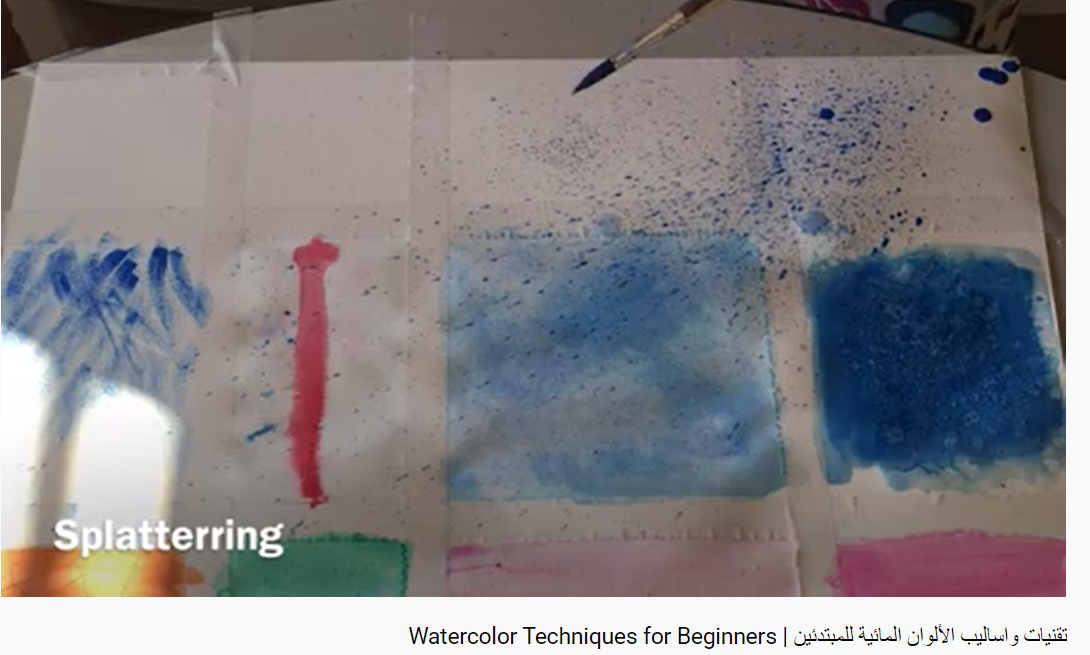 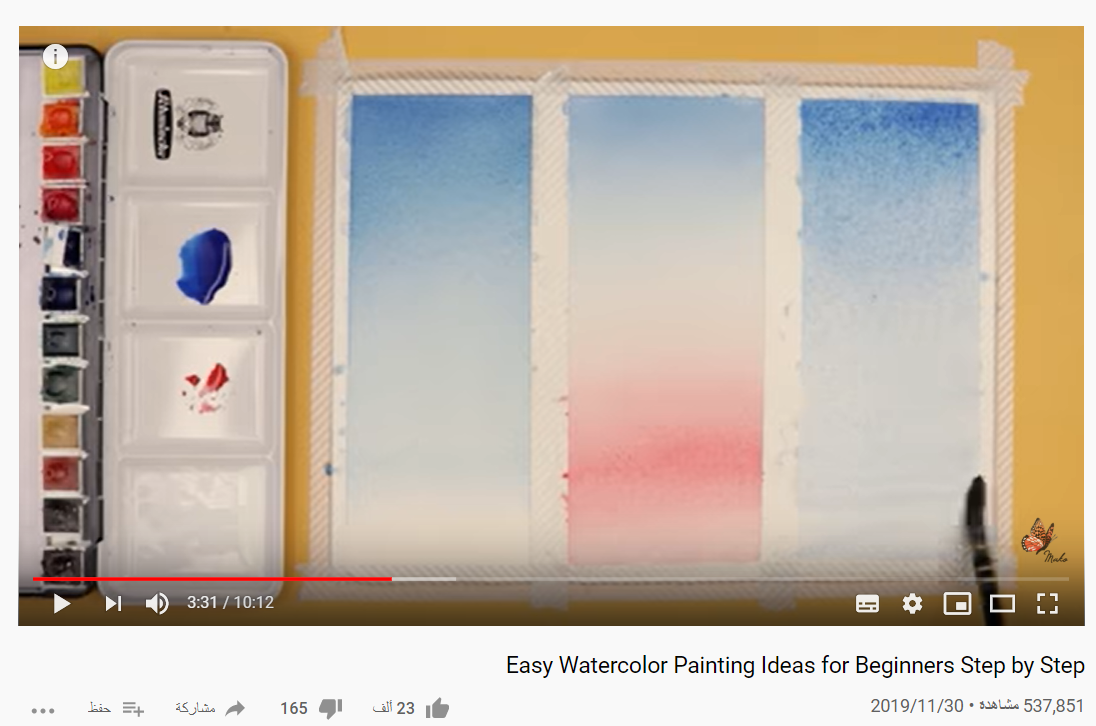 https://www.youtube.com/watch?v=3kojEoKgrTY
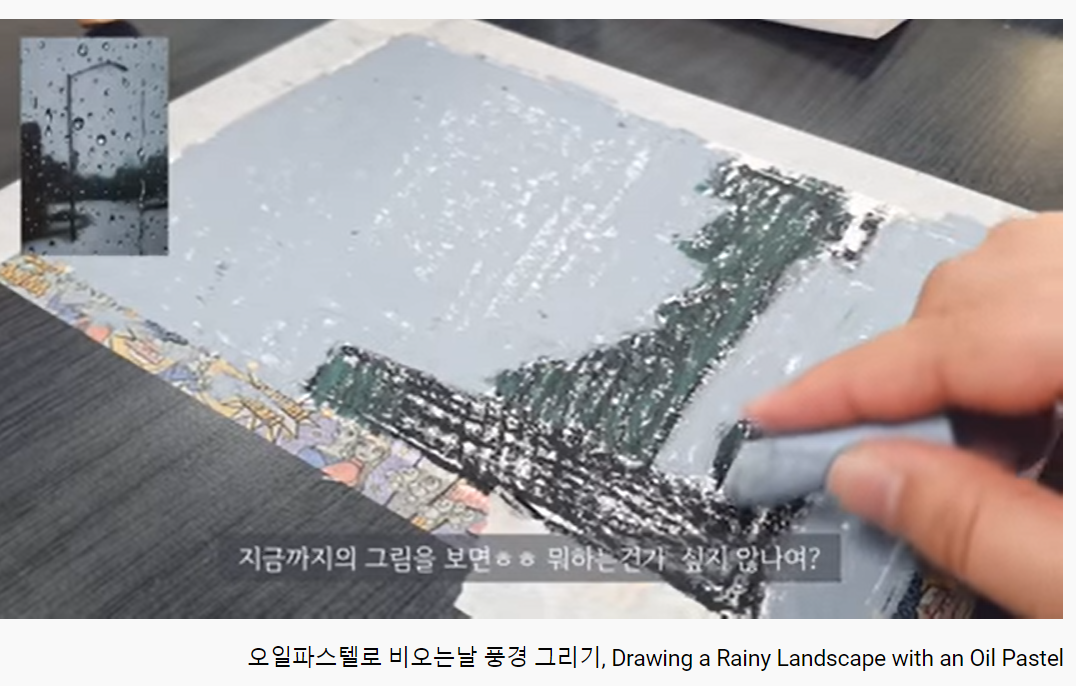 https://www.youtube.com/watch?v=UWYSihX79_4
https://www.youtube.com/watch?v=MOGEkYGRMtI
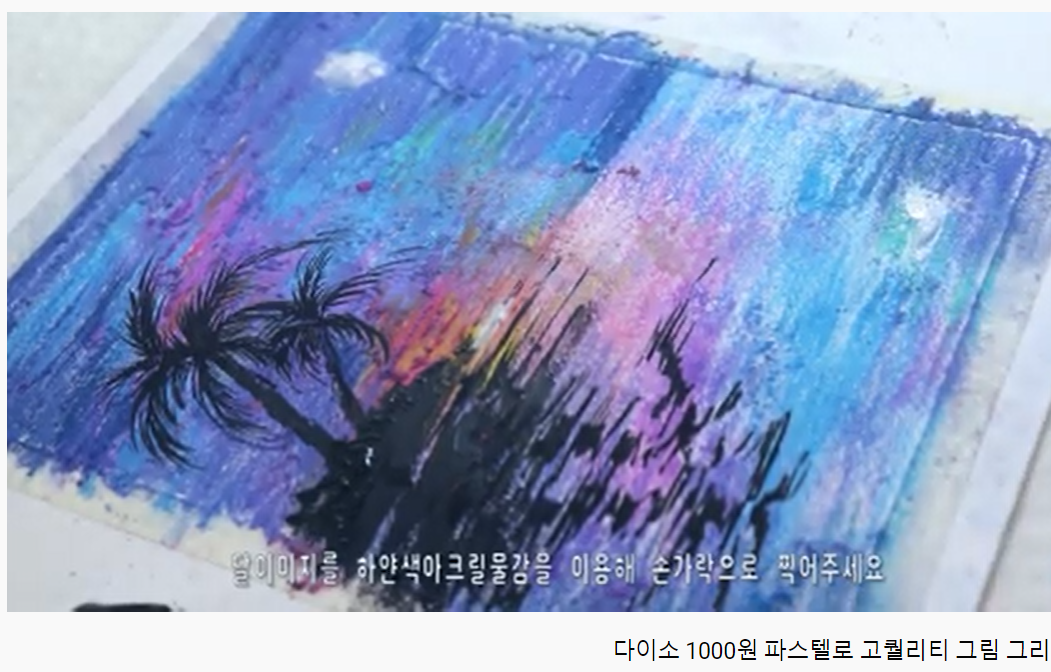 https://www.youtube.com/watch?v=YX-kOpr9_fI
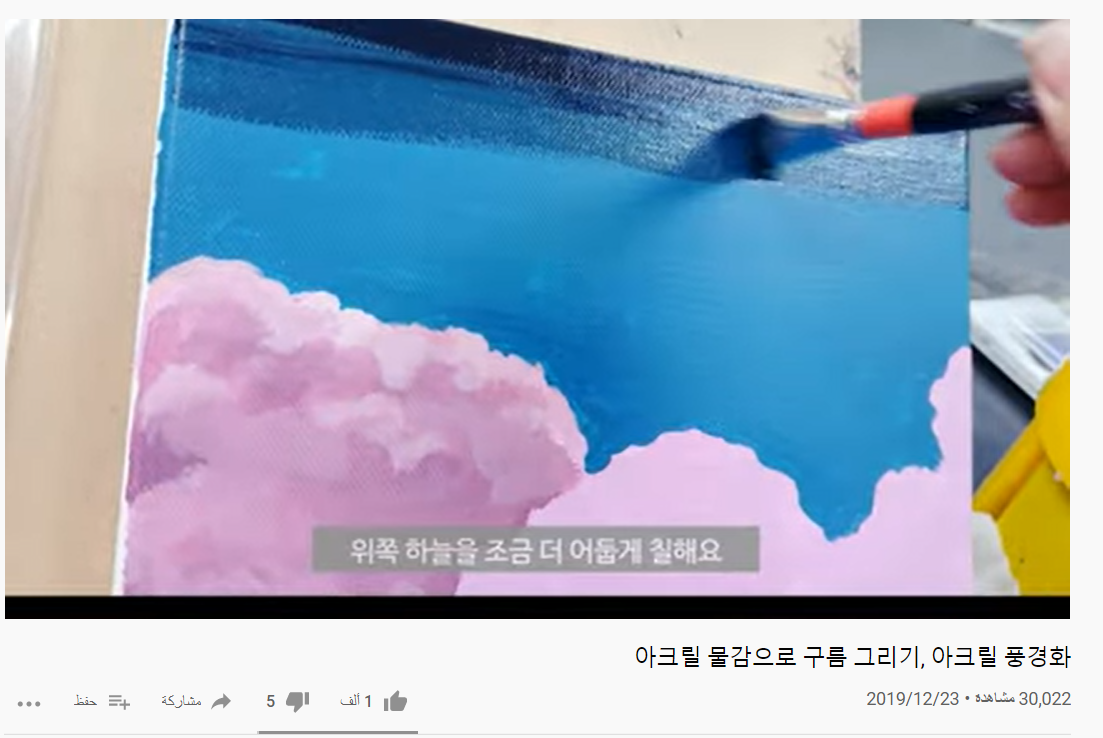 https://www.youtube.com/watch?v=BInI6kC0nSU
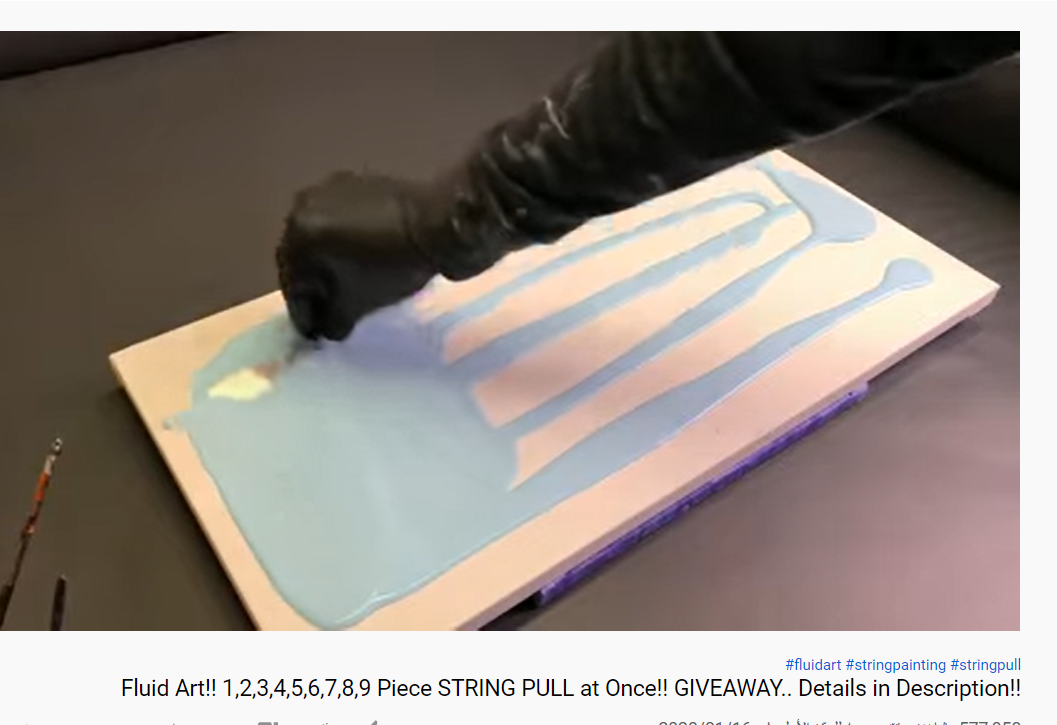 https://www.youtube.com/watch?v=x2LMCY7TBxw
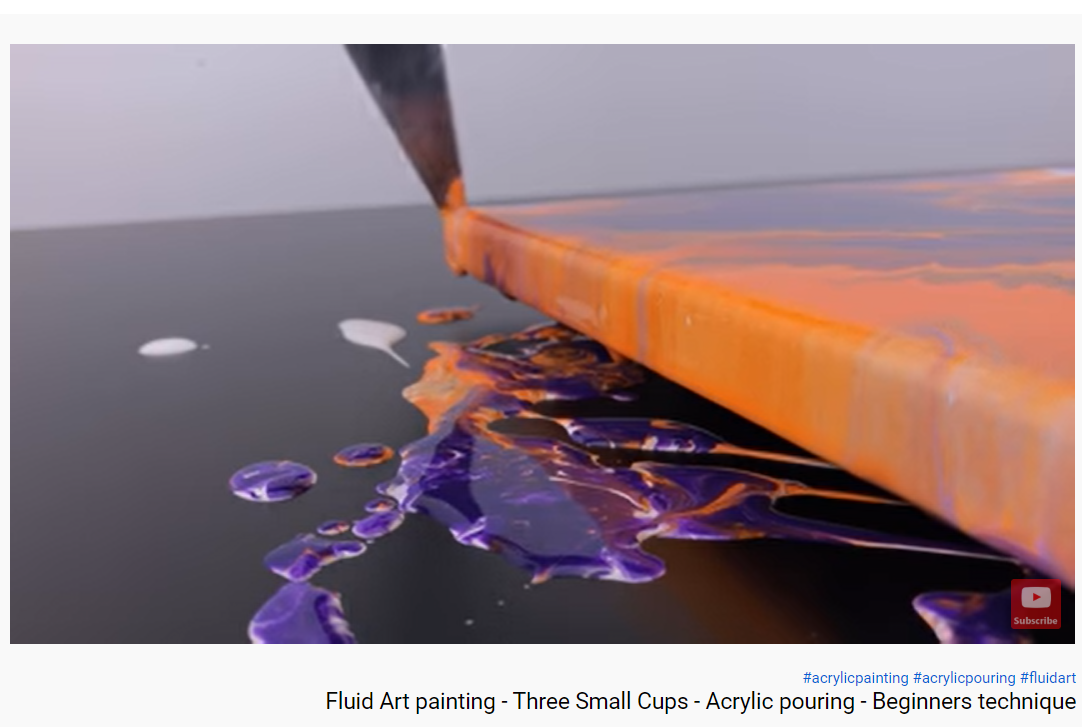 https://www.youtube.com/watch?v=xbVsvNjfp5c
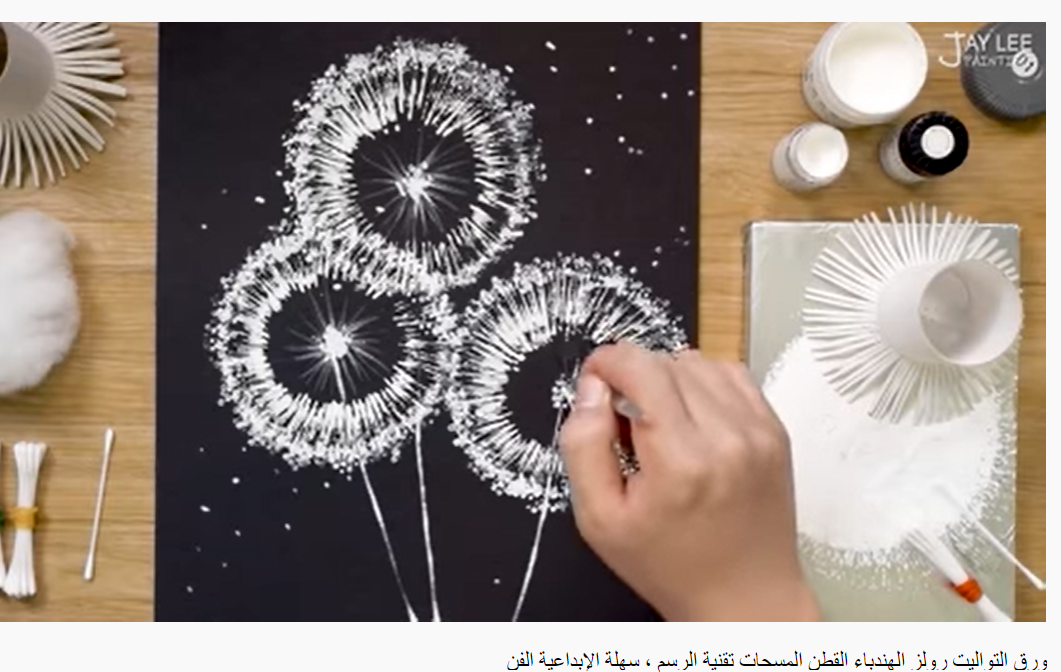 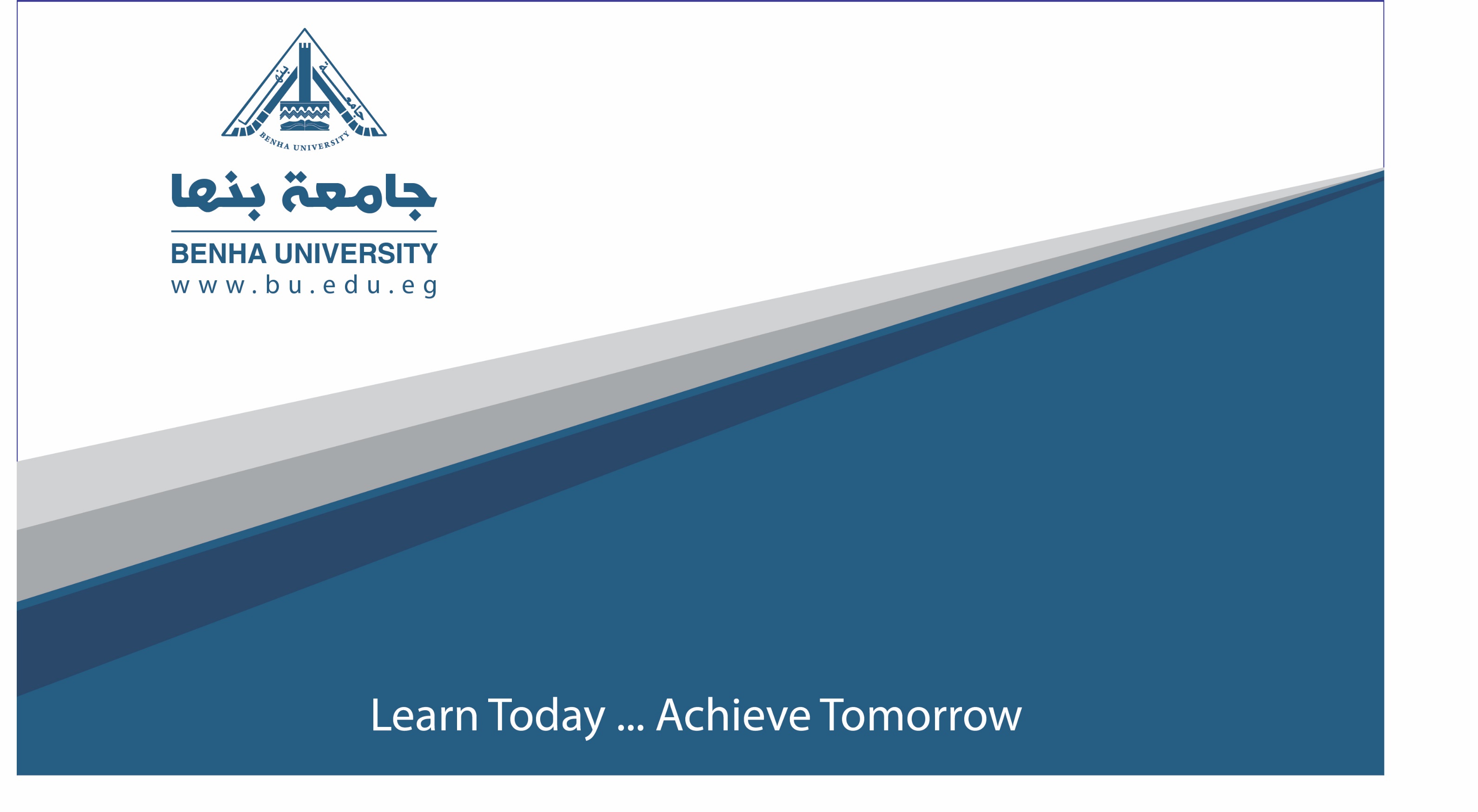 THANK YOU